Equivalencias de las regletas
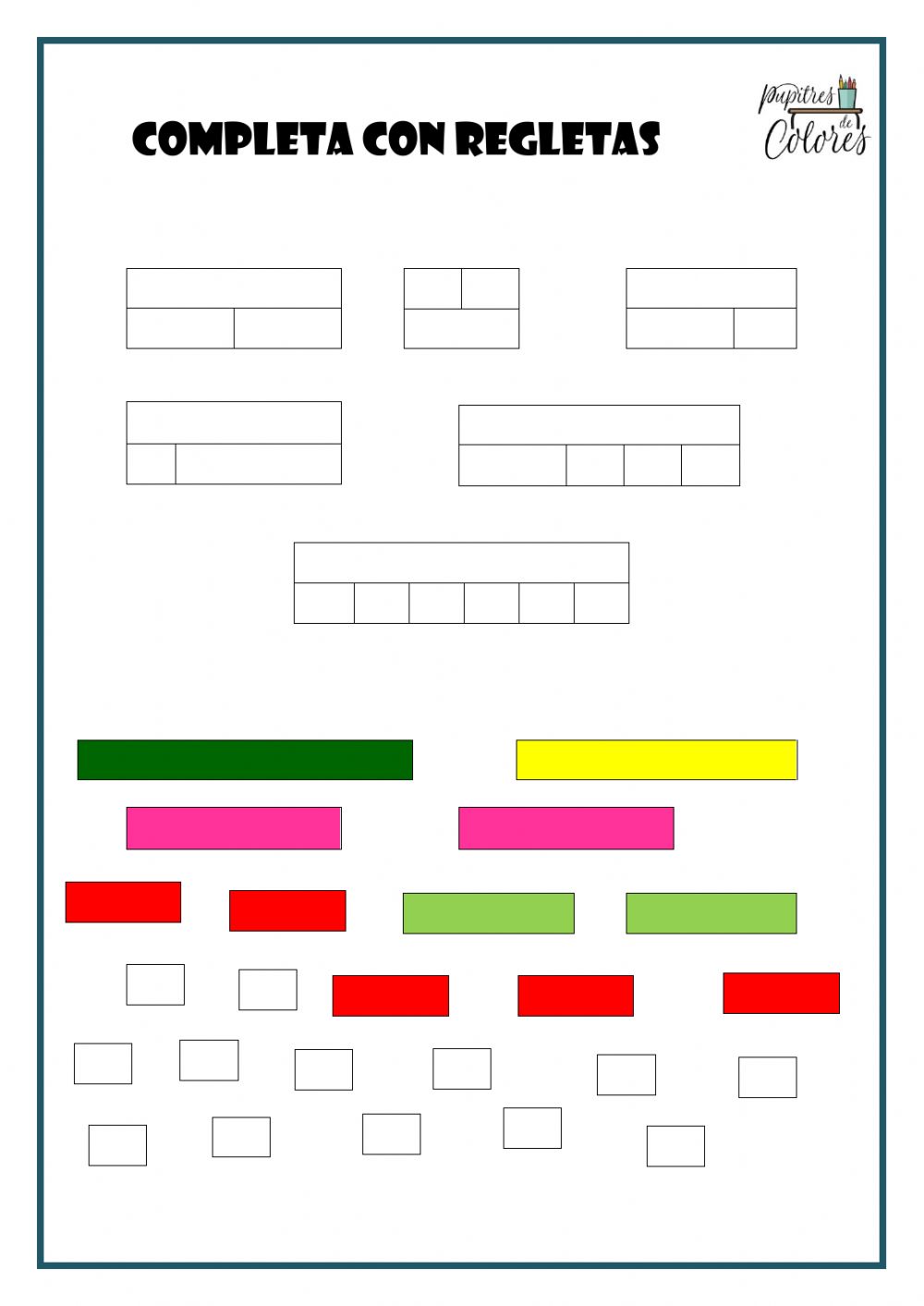 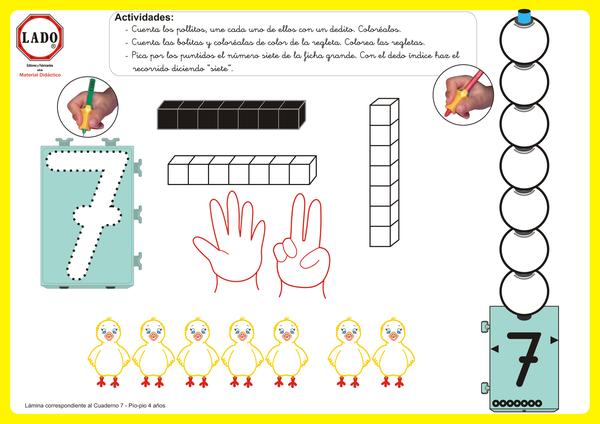 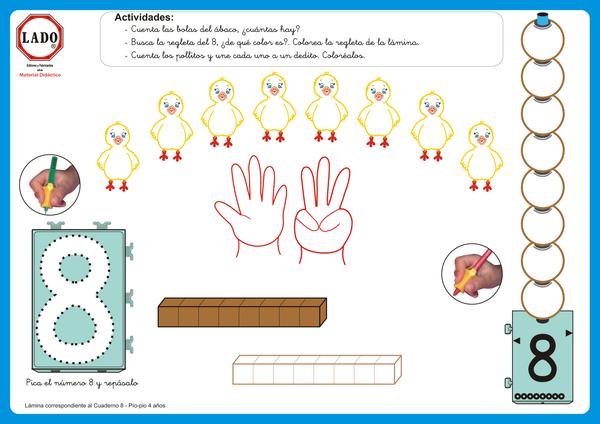 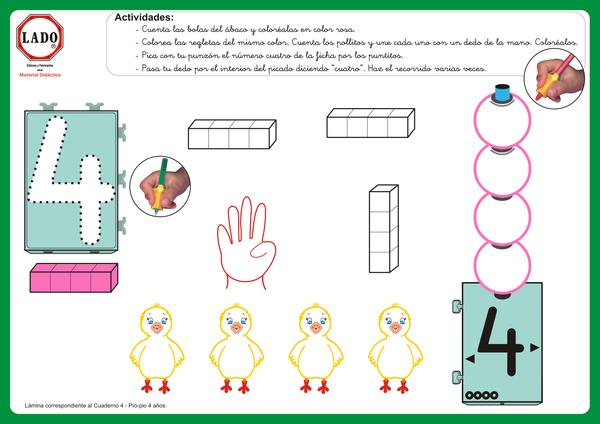 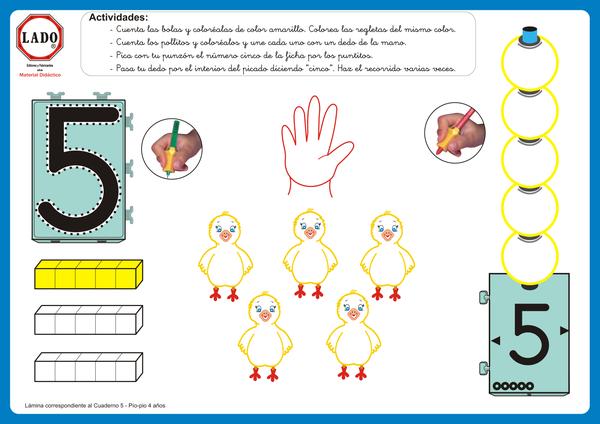 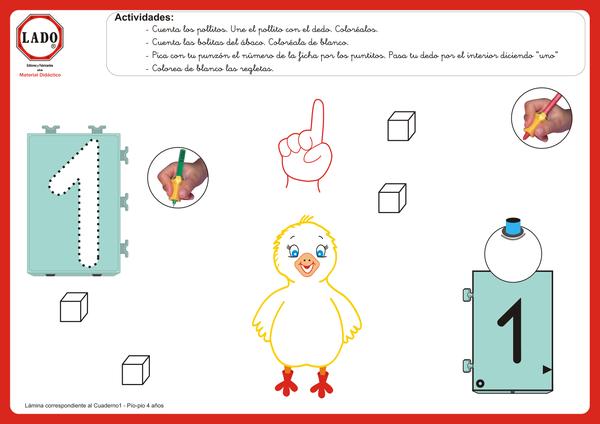 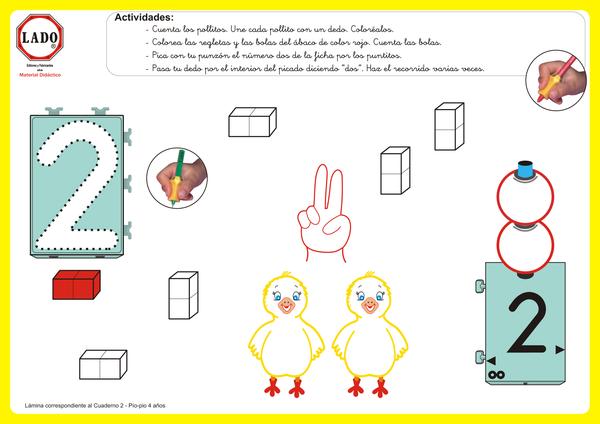 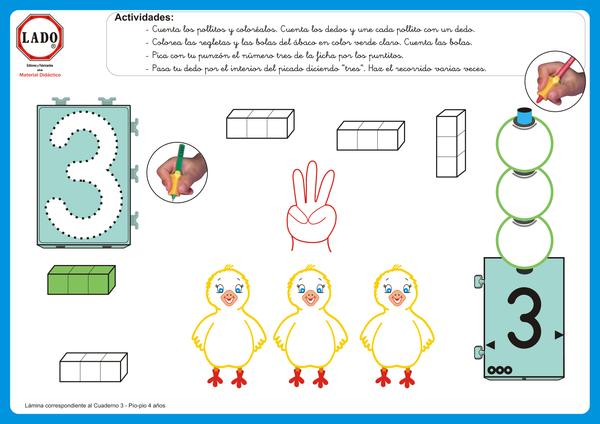